Chapter  5: Chemical Kinetics
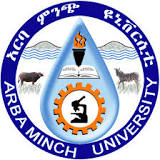 AMU, CNS, DEP’T OF CHEMISTRY                                May, 2017
1
Introduction
Adjective “kinetic” originates from Greek “kinetikos”  that, in turn, originates from Greek “kinetos’ which means  “moving”.
Noun “kinetics” is used in a singular form only. 
           Example: “The kinetics of this process is fast”
In general, the word “kinetics” is used in physical and  life sciences to represent the dependence of something on  time.
Chemical kinetics is a branch of chemistry which is  concerned with the rates of change in the concentration of reactants in a chemical reaction.
Thermodynamics tells us which direction a reaction will  go  but Kinetics can tell us how quickly it will get there.
2
Cont’d…
Aims of Chemical Kinetics
1) at the macroscopic level
to define “rate of reaction”, “order of reaction” and  “rate law”
to examine how “rates” and “orders” are determined
2) at the molecular (microscopic) level
to predict plausible “reaction mechanisms” from  experimental “rate laws”
Note: The macroscopic level operates with measurable parameters (e.g. T, P, V).
The microscopic level operates with parameters that are  hard to measure directly (e.g. velocity of a molecule)
3
Cont’d…
Generally, Chemical kinetics deals with:
How rapidly reactants are consumed and products are formed
How reaction rates respond to change in conditions and catalyst
Identification of steps by which reaction takes place
The mechanisms of the reaction proceeds
4
Cont’d…
For example, the Haber process for the production of ammonia requires high temperatures to achieve commercially feasible reaction rates.
However, even higher temperatures (and more cost) would be required without the use of iron oxide, which speeds up the reaction.
Rate of chemical reaction
Reaction rate of a chemical reaction is defined as the change in concentration of  reactant or product per unit time.
Let us consider the general one-way chemical reaction
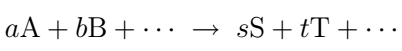 5
Cont’d…
The rate of consumption of a reactant A is defined by the relation.
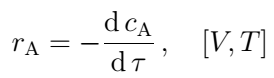 The rate of formation of a product S is
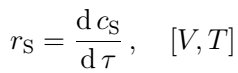 The rate of reaction is,
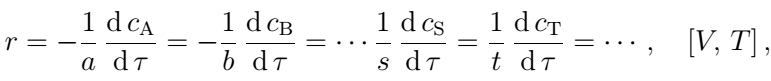 Where ci stands for the reactants concentrations and τ for time.
6
Rate Laws
One objective of chemical kinetics is to establish a relationship between the rate of reaction and the concentration of the reactants - this relationship is called the rate law, or rate equation
There are two types of rate laws.
1. The differential rate law (often called simply the rate law} shows how the rate of a reaction depends on concentrations.
2. The integrated rate law shows how the concentrations of species in the reaction depend on time.
The product are not involved in the equation since the  reaction is not reversible (forward arrow only in the balanced  equation).
7
Cont’d…
Generally, The rate law expresses the relationship of the rate of a reaction to the rate constant and the concentrations of the reactants raised to some powers.
                  aA + bB          cC + dD
                  Rate = k [A]a[B]b
              reaction is ath order in A
               reaction is bth order in B
           reaction is (a +b)th order overall
The order of reaction with respect to a given substance is defined as the index, or exponent, to which its concentration term in the rate equation is raised.
8
Cont’d…
Example Reaction: Concentration and Rate
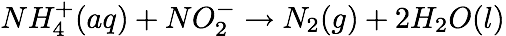 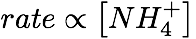 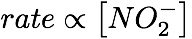 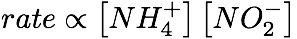 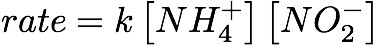 This equation is called the rate law, and k is the rate constant.
The units for k depend upon the order of reaction and it is positive
9
Cont’d…
Exponents tell the order of the reaction with respect to each reactant
This reaction is
		First-order in [NH4+]
		First-order in [NO2−]
The overall reaction order can be found by adding the exponents on the reactants in the rate law.
This reaction is second-order overall.
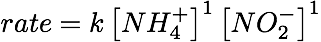 10
Differential  Reaction Rate Laws
Dependence of reaction rate on the concentrations of reactants is called the rate law, which is unique for each reaction.
     For a general reaction, 	a A + b B + c C    products
The rate law has the general form :
order wrt A, B, and C, determined  experimentally
reaction rate  =  k  [A]X[B]Y [C]Z
the rate constant
For example, the rate law is
	rate = k [Br-] [BrO3-] [H+]       for
reaction  1st order wrt all three reactants, total order 3
11
Cont’d…
Method of Initial Rates
At the start of an experiment (t = 0), the initial concentration of the reagents can be known.
A tangent to the concentration-time curve at t = 0 will provide the initial rate of reaction.
Based on this we will:
Measure initial rates for two different concentrations of every  reactant keeping concentrations of other reactants constant.
Compare relative rates and initial concentrations to find m, n and k
          Reaction: aA → bB     rate of reaction = R = k[A]m
12
Cont’d…
Two unknowns: k and m. Two equations are needed to  determine 2 unknowns.
2 experiments are needed to generate two equations
            Experiment 1: R1  = k[A]1m
            Experiment 2: R2  = k[A]2m
Step 1: To find “m”, exclude “k” from equations by dividing one  by another. Instead of 2 equation with 2 unknown we will get 1  equation with 1 unknown:
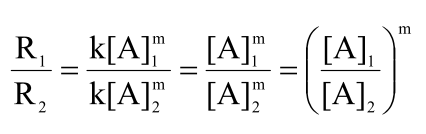 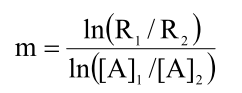 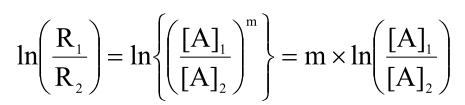 13
Cont’d…
Step 2: To find “k”, use the rate expression for one of the two  sets of experiments (e.g. experiment 1):
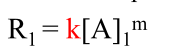 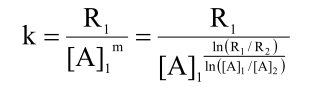 14
Cont’d…
15
Cont’d…
16
Cont’d…
17
Cont’d…
18
Cont’d…
Exercise
1. Estimate the orders and rate constant k from the results observed for the reaction? What is the rate when [H2O2] = [I-] = [H+] = 1.0 M?
        H2O2 + 3 I- + 2 H+     I3- + 2 H2O
Exp’t	[H2O2]	[I-]	[H+]	Initial rate M s-1	1	0.010	0.010	0.0050	1.15e-6 	2	0.020	0.010	0.0050	2.30e-6  	3	0.010	0.020	0.0050	2.30e-6	4	0.010	0.010	0.0100	1.15e-6
19
Cont’d…
2. From the following reaction rates observed in experiments, derive the rate law for the reaction                 	 A + B + C    products where reaction rates are measured as soon as the reactants are mixed.
   Expt 	1 	2 	3 	4 	[A]o 	0.100 	0.200 	0.200 	0.100	[B]o 	0.100 	0.100 	0.300 	0.100 	[C]o 	0.100 	0.100 	0.100 	0.400 	rate 	0.100 	0.800 	7.200 	0.400
This example illustrates the strategy to determine, and a reliable method to solve rate-law experimentally
20
Integrated Reaction Rate Laws
Consider a simple 1st order reaction:           A       B
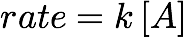 Differential form:
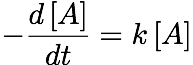 How much A is left after time t?  Integrate:
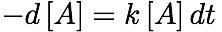 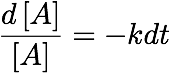 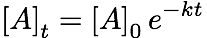 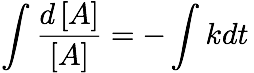 21
Cont’d…
The integrated form of first order rate law:
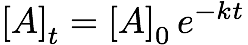 Can be rearranged to give:
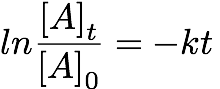 [A]0 is the initial concentration of A (t=0).
[A]t is the concentration of A at some time, t, during the course of the reaction.
Manipulating this equation produces…
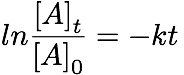 22
Cont’d…
Can be rewritten in the form of: 
 




Describe the features of plot of [A] vs. t and ln[A] vs. t for 1st order
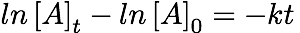 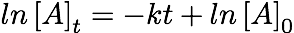 y    = mx +  b
which is in the form
b
Slope (m) = - k
ln[A]t
Time,
23
Cont’d…
Example Reaction Rate Laws
             F2 (g) + 2ClO2 (g)          2FClO2 (g)






Quadruple [ClO2] with [F2] constant
      Rate quadruples
            y = 1         rate = k [F2][ClO2]
rate = k [F2]x[ClO2]y
Double [F2] with [ClO2] constant
Rate doubles
x = 1
24
Cont’d…
Half life & k of First Order Decomposition
The time required for half of A to decompose is called half life t1/2.
Since    [A] = [A]o e – k t or  ln [A] = ln [A]o – k t
When 	  t = t1/2, [A] = ½ [A]o
Thus 	 ln ½ [A]o = ln [A]o – k t1/2
                        – ln 2 = – k t1/2
           k t1/2 = ln 2 = 0.693  relationship between k and t1/2
Radioactive decay usually follow 1st order kinetics, and half life of an isotope is used to indicate its stability.
25
Integrated Rate Law－second order
1/[A]t = k t  +  1/[A]o    So, a plot of 1/[A]t  vs t should give a straight line with slope = k and  y intercept = 1/[A]o
t1/2 = 	     1		Note:  Now t1/2 depends on initial M
	k x [A]0
26
Cont’d…
Half-Life- 2nd order
For a second-order process, set  [A]t=0.5 [A]0 in 2nd order equation.
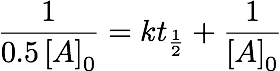 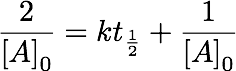 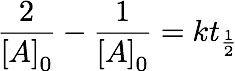 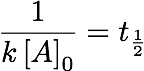 27
[A]0
t½ =
2k
Integrated Rate Law－zero order
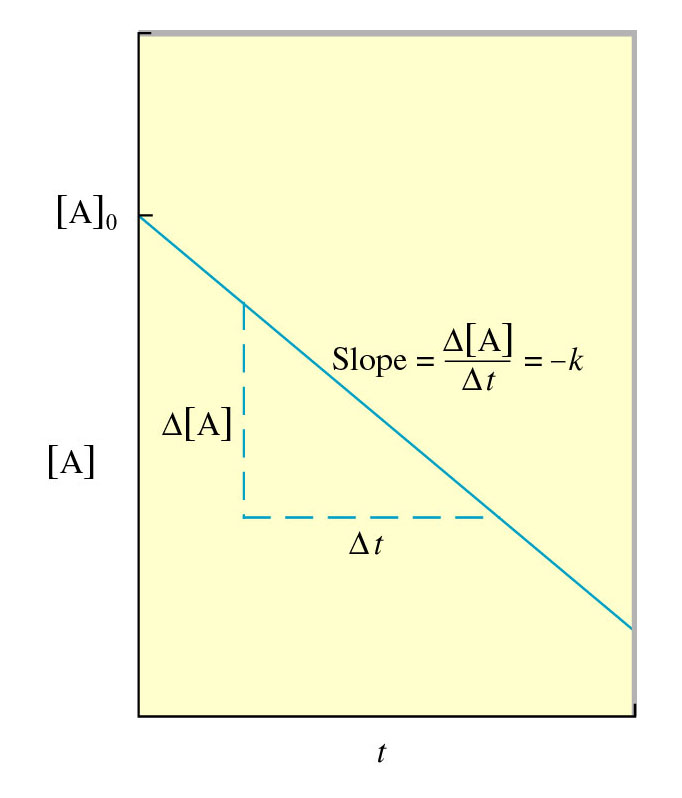 Half life for zero order
t½ = t  when [A] = [A]0/2
28
Order 	Integrated Rate Law -  Summary
Δ Rate when double [M]


    None

   
Double



Quadruple
Order Integrated Rate Law -  Summary
ln[A]t
Time, t
Note:  slope  = k in each case
A B    Δ[A]/Δt = k[A]n
[A]t
0th Order  n=0
[A]t = - kt + [A]o
Time, t
1st Order  n=1
ln[A]t = - kt + ln[A]o
1/[A]t
2th Order  n=2
1/[A]t =  kt  +  1/[A]o
Time, t
Cont’d…
Rate Constant & Units
Note:  Assume time is in seconds (s).	  Rate = k [A]x
Solve for k & plug in units;   k = Rate / [A]x

  Overall Rxn Order, x    	 Units for  k
      zero	          		  Ms-1
     first		              	   s-1
     second				  M-1s-1
     third				   M-2s-1
31
Factors that Affect Rate of Reaction
1. Temperature:  At higher temperatures, reactant molecules have more kinetic energy, move faster, and collide more often and with greater energy
Increase in temperature  increase in velocity of reactants    increase in number of collision increase the effective reactions increase the rate of reaction
2. Concentrations of reactants
In terms of collision theory, as the concentration of reactants increases  increase the number of collision increase rate of reaction.
3. Surface area of a solid reactant
Increase in surface area decrease in number of collision between molecules  decrease the rate of reaction
32
Cont’d…
4. Catalysts
Catalyst provides the different pathway for a reaction; which lowers activation energy than the original route.
 So the presence of catalyst decreases the time taken by the reaction, increases rate of chemical reaction.
5. Pressure of gaseous reactants or products
The concentration of a gas is a function of the pressure on the gas. 
Increasing the pressure of a gas is exactly the same as increasing its concentration. 
Under higher pressure or at a higher concentration, gas molecules collide more frequently and react at a faster rate
33
Determination of order of reaction
Order  from units of k:  If you are given the units of the rate constant for a reaction, then you will know the overall order. Not too common.
Order from altering M:  Measure initial rates keeping one reactant constant and change the concentration of another; observe the rates; calculate order as illustrated in the next few slides.  
Order from integrated rate expression:  Use calculus & integrate the rate expression between the limits of time = 0 & time = t.  By plotting out the variables of these integrated rate expressions you can determine the order.
34
Cont’d…
Determination of Order by varying M
Example #1:  Determine the order for & rate expression for:
2N2O5 ---) 4NO2 + 1O2               rate = k [N2O5]m
   Exp #1:	Rate = 4.8x10-6 Ms-1    at  1.0x10-2 M   N2O5 
	Exp #2:	Rate = 9.6x10-6 Ms-1   at  2.0x10-2 M   N2O5
Order:  Note that when [N2O5] doubles, the rate doubles.  Since rate α [N2O5]m & rate doubles when [N2O5] doubles, the value of must be 1;  the order is 1
rate α [N2O5]m  & rate doubles when [N2O5]doubles, then:
		 go from   [1]m = 1  to   [2]m = 2  m has to be 1

            Rate law:	rate = k  x  [N2O5]1
35
Cont’d…
Summary
EFFECTS of doubling reagent M while keeping others constant:
	
	Rate remains the same	           0th order:	[M]0
	Rate doubles		           1st order:	[M]1		
	Rate quadruples		2nd order:	[M]2		
	Rate increases eightfold	3rd order:	[M]3
36
Cont’d…
Example #2: 2 NO + Cl2  -----) 2 NOCl   -  Calculate order of Rxn
Exp  Initial [NO]	Initial [Cl2]	      Initial Rate, Ms-1
	  1	0.0125		   0.0255		    2.27x10-5
	  2     0.0125		   0.0510		    4.57x10-5
	  3     0.0250		   0.0255		    9.08x10-5
Rate = k[NO]m[Cl2]n
	a) calculate n:	From 1 & 2 - double [Cl2] & keep [NO] constant & rate increases by factor of 2.01;  n = 1
	b) calculate m:	From 1 & 3 - double [NO] & keep [Cl2] constant & rate increases by factor of 4.00;  m = 2
        Rate = k[NO]2[Cl2]1
	2nd order wrt [NO];    1st order wrt [Cl2];    3rd order overall
37
Pseudo order reaction
38
Cont’d…
39
Elementary Reactions and Mechanism
40
Cont’d…
41
Cont’d…
42
Cont’d…
43
Rate Laws and Mechanisms
44
Cont’d…
45
Cont’d…
46
Cont’d…
47
Cont’d…
48
Cont’d…
49
Kinetics of Complex reactions
Reaction can be divide into the following 
Simple reaction (irreversible)
Reversible (opposing) reaction
Parallel (side) reaction 
Consecutive (sequential) reactions
Chain reactions
Simple reaction 
                          or 
Single arrow is used to represent the reaction is irreversible reaction. 
Therefore, rate law and order of reaction simply be derived like 0th order, 1st order, 2nd order and 3rd order.
50
Cont’d…
B) Reversible reaction
Consider the following reversible reaction

Double half arrow is used represent the reversible reaction which means reactants form product and simultaneously products form reactant.
Rate of forward is: 
Rate of backward is:

But according to law of mass action: Rf = Rb
51
Cont’d…
Rearranging of this equation gives:





Where kf is forward rate constant and kb is backward rate constant
But               where k equilibrium constant 

 Overall order:
52
Cont’d…
C) Parallel (concurrent) reaction
Many products are formed from the same reactants. Different path for the reaction
     A

Assume the steps are first order
                                                           ………. (a)

                                                               ………... (b)
  
                                                          …………… (c)
53
Cont’d…
Integration of equation (a-c) gives:








The rate of decay of A is the sum of (             )
54
Cont’d…
D) Consecutive (sequential) reactions
Some  reactions  proceed  through  the  formation  of  an  intermediate  (I),  as  in  the consecutive unimolecular reactions.


An example is the decay of a radioactive family, such as:

Usually  an  exact  deduction  of  the  rate  law  from  the  differential  rate  equations  of  a  multistep mechanism  is  not  possible.
Therefore, one of two approximation methods is generally used, the rate-determining-step approximation or the steady state approximation.
55
Cont’d…
Rate- determining-step approximation
Consider the following mechanism composed of unimolecular (elementary) reactions.


Where step 2 (          ) is assumed to be the rate-determining step
For this assumption to be valid, we must have 
The slow rate of BC compared with BA ensures that most B molecules go back to A rather than going to C, thereby ensuring that step 1 remains to equilibrium.
The overall rate is then controlled by the rate determining step BC.
56
Cont’d…
The Steady-State Approximation
Multistep  reaction  mechanisms  usually  involve  one  or  more  intermediate  species  that  do  not appear in the overall equation.
Frequently, these intermediates are very reactive and therefore do not accumulate to any significant extent during the reaction; that is, [I] << [R] and [I] << [P].
where I is an intermediate and R and P are reactants and products. 
In the R, I, P notation, we have:
                                  and
57
Cont’d…
It is therefore frequently a good approximation to take d[I]/dt = 0 for each reactive intermediate. This is the steady-state (or stationary-state) approximation. 
The steady-state approximation assumes  that  (after  the  induction  period)  the  rate  of  formation  of  a  reaction  intermediate essentially  equals  its  rate  of  destruction,  so  as  to  keep  it  at  a  near-constant  steady-state concentration.
Example
Examine the following simple reaction mechanism 

Rate = k2[B] Rate of product formation, vp, is proportional to the concentration of an intermediate.
58
Cont’d…
Look for the intermediate in the mechanism.
Step 1 – B is produced.
Reverse of Step 1 – B is consumed.
Step 2 – B is consumed. 


The Steady State Approximation applied to the intermediate B.
59
Cont’d…
Substitute the expression for the concentration of B into the rate law



E) Chain reaction
Since a radical has an unpaired electron, its reaction with a molecule having paired electron gives rise to chain of the reaction.
In chain reaction:
The reactive intermediate is consumed
The reactants are converted to products and the intermediate is regenerated
60
Cont’d…
The regeneration of the intermediate allows the cycle to be repeated over and over again 
Consider the following unbranched chain reaction




Initiation:
Propagation:  
                                                         Or
61
Cont’d…
The chain reaction rapidly reaches a steady state in which  
and            are both approximately zero.
The steady state rate law derived from the mechanism under these conditions is:



Where                    is the equation constant for the overall reaction

   If
62
Reaction rate theories
63
Cont’d…
64
Cont’d…
65
Cont’d…
66
Cont’d…
67
Cont’d…
68
Cont’d…
69
Cont’d…
70
Cont’d…
71
Cont’d…
72
Catalysis
A catalyst is a substance that increases the rate of a reaction without itself being consumed by the process. 
A reaction in which a catalyst is involved is called a catalyzed reaction, and the process is called catalysis. 
In studying catalysis, keep in mind the following characteristics:
i) A catalyst lowers the Gibbs energy of activation by providing different mechanism for the reaction.
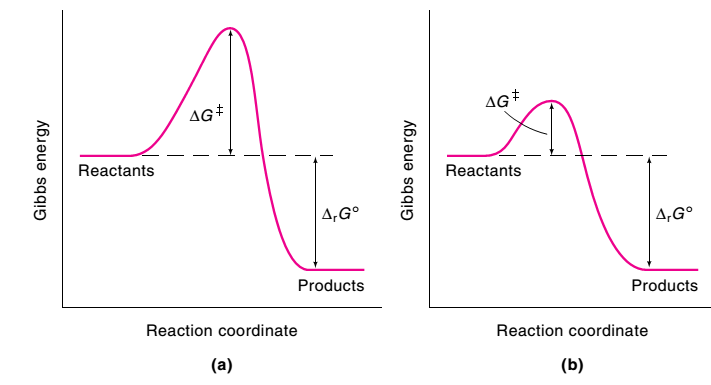 73
Cont’d…
ii) A catalyst forms an intermediate with the reactant(s) in the initial step of the mechanism and is release d in the product-forming step. The catalyst does not appear in the overall reaction.
iii) A catalyst cannot affect the enthalpies or Gibbs energies of the reactants and products. Thus, catalysts increase the rate of approach to equilibrium, but cannot alter the thermodynamic equilibrium constant.
iv) A catalyst does not initiate the reaction, it simply changes the speed of the reaction
v) A catalyst poisoned by the presence of small quantities of certain substance called catalytic poison (Example: CO, HCN).
vi) The activity of catalyst is enhanced by the presence of substance called promoter
74
Cont’d…
Homogenous and Heterogeneous Catalysis
Homogenous Catalysis: Is catalyst present in the same phase with the reactant.

Heterogeneous Catalysis: when the catalyst exists in different phase than one of the reactants.
75
Cont’d…
Typically, heterogeneous catalysis involves four steps:
1. Adsorption and activation of the reactants
2. Migration of the adsorbed reactants on the surface
3. Reaction of the adsorbed substances
4. Escape, or desorption, of the products
76
Cont’d…
77
Cont’d…
Enzymes, like other catalysts, increase the rate of a reaction. 
Consider a simple enzyme-catalyzed reaction in which one substrate (S) is transformed into one product (P). The reaction proceeds as follows:
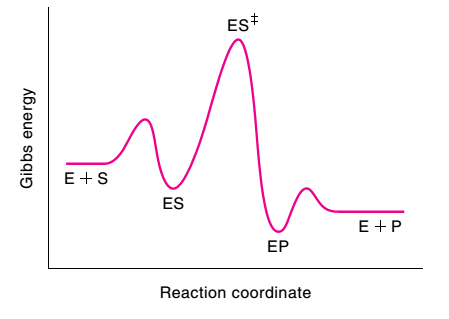 78
Cont’d…
79
Cont’d…
The Equations of Enzyme Kinetics
In enzyme kinetics, it is customary to measure the initial rate (ν0) of a reaction to minimize reversible reactions and the inhibition of enzymes by products.
Figure below shows the variation of the initial rate (ν0) of an enzyme catalyzed reaction with substrate concentration [S].
The rate increases rapidly and linearly with [S] at low substrate concentrations.
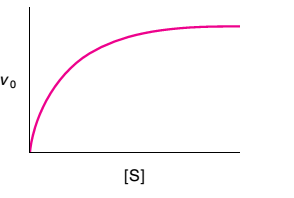 80
Cont’d…
The principal features of many enzyme – catalyzed reactions are as follows:
For a given initial concentration of substrate, [S]0, the initial rate of product formation is proportional to the total concentration of enzyme, [E]0
For a given [E]0 and low values of [S]0, the rate of product formation is proportional to [S]0
For a given [E]0 and high values of [S]0, the rate of product formation is independent of [S]0, reaching a maximum value known as the maximum velocity, νmax
The Michealis-Menten mechanism accounts for these features.
81
Cont’d…
According to this mechanism, an enzyme substrate complex is formed in the first step and either the substrate is released unchanged or after modification to form products.

We show in the following justification that this mechanism leads to the Michealis – Menten equation for the rate of product formation.

                                                              ………… (x)

Where                   is the Michealis – Menten constant, characteristic of a given enzyme acting on given substrate.
82
Cont’d…
The rate of product formation according to Michealis Menten mechanism is:
We can obtain the concentration of the enzyme substrate complex by invoking the steady state approximation and writing


It follows that: 

Where [E] and [S] are the concentrations of free enzyme and substrate respectively. Now we can define the michaelis Menten constant as:
83
Cont’d…
To express the rate law in terms of concentrations of enzyme and substrate added, we note [E]0 = [E] + [ES]. 
Moreover, Substrate is typically in large excess relative to the enzyme, the free substrate concentration is approximately equal to the initial substrate concentration and we can write [S] = [S]0, It follows that:

We obtain equation (x) when we substitute this expression for [ES] into that for the rate of product formation 
Equation (x) shows that, in accord with experimental observation 
i) When [S]0<< Km, the rate is proportional to [S]0
84
Cont’d…
When [S]0>> Km, the rate reaches its maximum value and is independent of [S]0
                                                     ………….. (y)

Substitution of the definitions of Km and νmax into equation (i) gives:


We can rearrange this expression into a form that is amenable to data analysis by linear regression
85
Cont’d…
A Lineweaver – Burk plot is a plot of 1/ν against 1/[S]0, with intercept 1/νmax and slop of Km/νmax
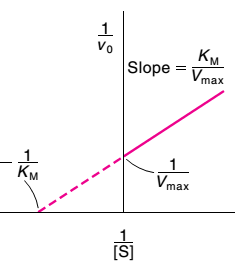 86
Cont’d…
The catalytic efficiency of enzymes
The turnover frequency or catalytic constant of enzymes, kcat is the number of catalytic cycles performed by the active site in a given interval divided by the duration of the interval.


The catalytic efficiency, ε (epsilon) of an enzyme is the ratio kcat/Km. the higher the value of ε, the more efficient of the enzyme.
87
Cont’d…
Example
The following data were obtained for the reaction at pH = 7.1, 273.5 K, an enzyme concentration of 2.3 nmol dm-3






Determine the catalytic efficiency of carbonic anhydrase at 273.5 K.
88